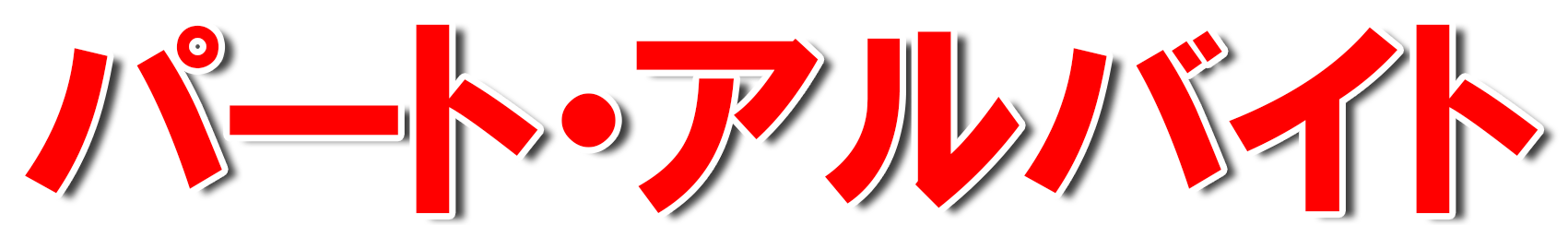 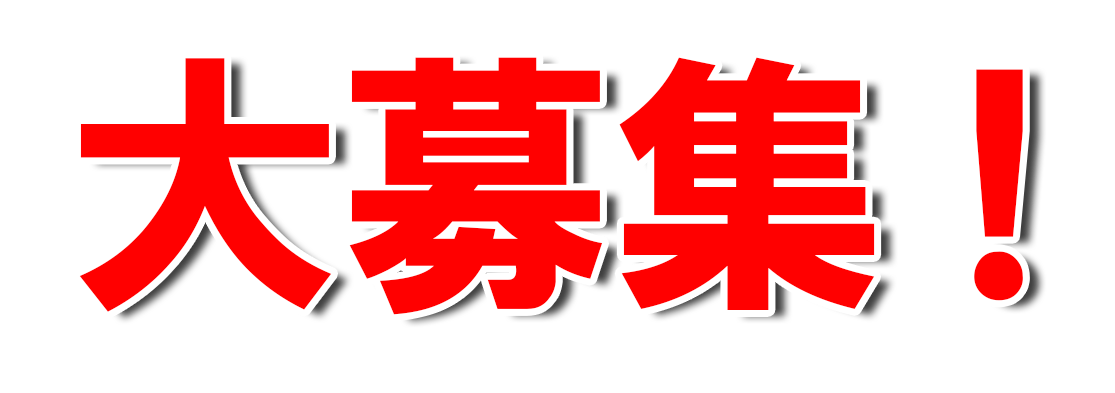 主婦さんが
大活躍中
時　給
900円
未経験者
大歓迎
社内保険完備
通勤手当あり
はなまるの待遇
・仕事内容
レジ担当
・雇用形態
パート・アルバイト
8:30～12：00
・勤務時間
・休日休暇
週休2日制
900円
・時給
・社会保険完備
・学歴・経験不問
・通勤手当あり
お問い合わせ・お申込み先
受付時間：8:30～17:30
（担当：ササキ）
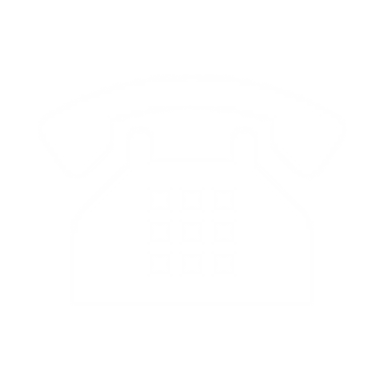 03-1234-5678
株式会社　はなまる
〒100-0000　埼玉県所沢市東所沢
　　　　　　　312-101